Formation des Points Focaux KM
LOME, les 11,12 et 13 janvier 2018
COORDINATION DU PROGRAMME A2P-DIRO
Objectifs spécifiques
Expliquer les concepts de Knowledge Management et de Communautés de Pratiques (CoP) ;
 Organiser, sous la direction du SEN/DN/SG, la mise en œuvre du processus KM au sein de leurs Caritas ;
 Animer le travail du noyau KM de leurs Caritas respectives ;
 Initier et coordonner le développement des activités du mini plan d’action KM pour appuyer les initiatives de renforcement de capacités de leurs Caritas ;
 Encadrer les membres du noyau KM de la Caritas à l’utilisation de la plate forme KM du programme A2P-DIRO ;
 Interagir entre eux en vue de la réussite du volet KM pour un renforcement effectif des capacités de toutes les Caritas Parties Prenantes.
Résultats attendus
Les concepts de Knowledge Management et de Communautés de Pratiques sont compris ; 
 La méthodologie pour la mise en place d’une démarche de Knowledge Management est approfondie ;
 Les principes et règles de fonctionnement des Communautés de Pratiques sont discutés ;
 Les techniques d’incitation des membres du noyau KM et des contributeurs des CoP sont définies ;
 L’importance et le but du mini plan d’action KM sont partagés ;
 Les objectifs et l’utilité des mini plans d’actions KM dans le processus de renforcement des Caritas sont précisés.
Introduction
Méthodologie pour la mise en place d’une démarche de management  de connaissances
Objectif général : 
 
Développer des méthodes et outils permettant d’identifier, de capitaliser, d’organiser et de diffuser les connaissances tangibles et tacites des Caritas membres du DIRO
Objectif spécifiques : 
Développement des productions collectives et individuelles de connaissances : retours d’expérience, bonnes pratiques, informations, etc.

Structuration de l’accès à la connaissance en fonction de son utilisation future

Développement de la diffusion et du partage de connaissances/expertises

Développement des fonctions d’innovations
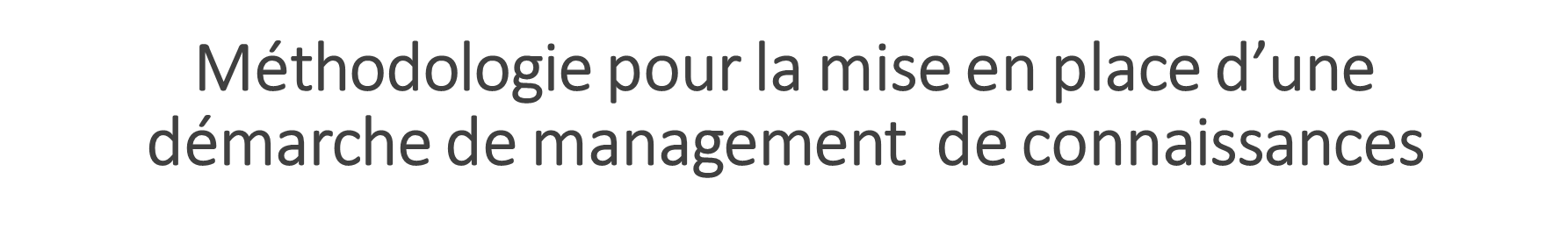 Organisations :  

 hommes et les femmes constituent le premier capital de l’organisation 
 sont les sources et les destinataires des connaissances produites
Identifier, responsabiliser et motiver des contributeurs au sein des Caritas : « noyau » de la Caritas qui porte la préoccupation de la gestion des connaissances : Point Focal KM, Contributeurs dans les CoP…

Rôle du noyau : Portage de :
l’identification des pratiques et expériences, 
la production de la connaissance, et 
la diffusion
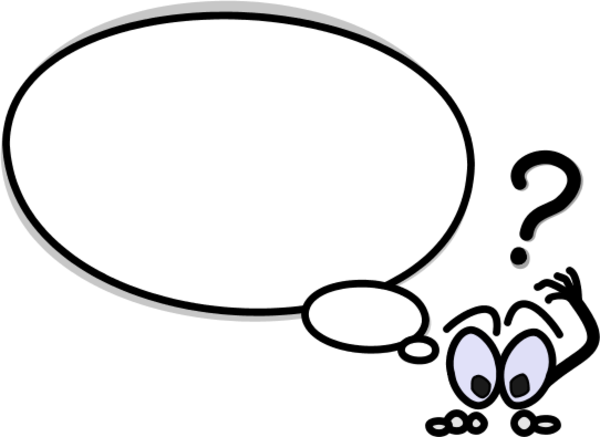 Pourquoi le KM serait-il un sujet d’actualité pour nos organisations ?
I - Démarche KM : Principes et valeurs ajoutées
KM: Principes et valeurs ajoutées 1/14
Les bases du KM
« Co-nnaissance » : pas inné; s’acquiert et se produit en interaction avec une entité autre que soi 

La connaissance provient de :

Pratiques: ce que nous faisons; ce que nous avons fait
Expériences: ce que nous vivons; ce que nous avons vécu
Compétences: ce que nous savons faire

La connaissance peut être individuelle et collective

La connaissance : ajoute toujours un plus à l’entité qui l’acquiert et qui l’utilise
KM: Principes et valeurs ajoutées 2/14
Les bases du KM
Toute connaissance est dynamique.  

élément ‘‘vivant’’ ; évolue en permanence; 
Plus elle est diffusée et exploitée, plus elle a de chance de s’enrichir, d’évoluer. 
 Connaissance : 

cycle de vie 
durée d’un cycle de vie dépend du sujet et du contexte
KM: Principes et valeurs ajoutées 3/14
Les bases du KM
Les 2 réductions habituelles
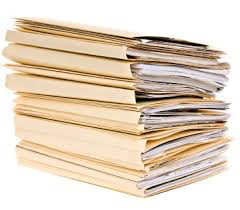 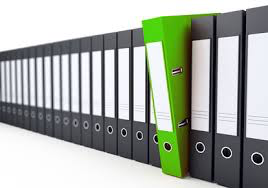  Capitalisation : savoirs documentés
 Bibliothèque : savoirs rangés
Groupe Polia
Consulting
KM: Principes et valeurs ajoutées 4/14
Les bases du KM
Passer d’un savoir documentaire à 
des expertises humaines collectives
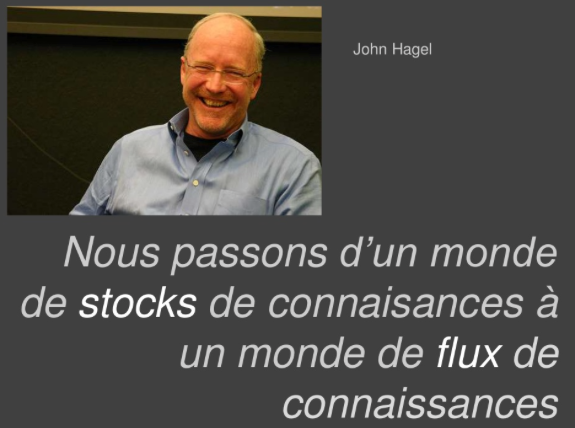 Groupe Polia
Consulting
KM: Principes et valeurs ajoutées 5/14
Les bases du KM
La Matrice du modèle SECI de Nonaka et Takeuchi, 1995
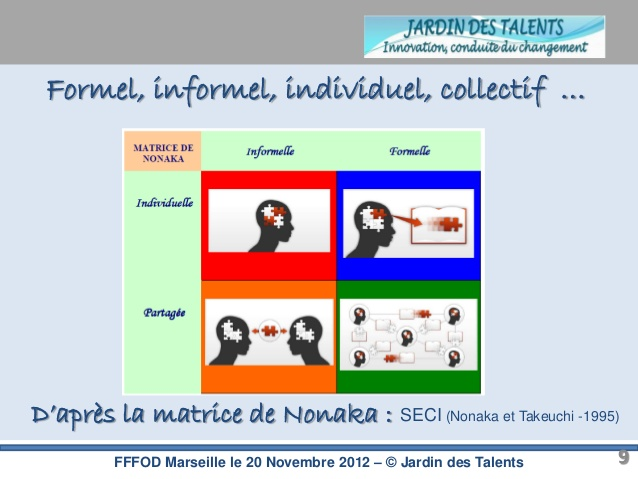   L’outil clé du knowlegde management
KM: Principes et valeurs ajoutées 5 bis/14
Spirale des conaissances selon Nonaka et Takeuchi
KM: Principes et valeurs ajoutées 6/14
Les bases du KM
KM: Principes et valeurs ajoutées 7/14
Connaissance tacite / Connaissance explicite
Connaissance explicite  : peut être clairement formulée en mots et en chiffres. Elle peut être documentée et facilement partagée, mais elle convient seulement pour des éléments de connaissance qui ne sont pas trop complexes et possèdent un faible degré de dynamisme ou de volatilité.

 Connaissance implicite : appartient à celui qui la détient. C’est une richesse stockée dans la tête des collègues. Elle est difficile, voire impossible à expliciter dans une forme exploitable pour d’autres personnes. Elle fait toujours appel à l’expérience et au savoir-faire de la personne qui la possède
LuxDev
LuxDev
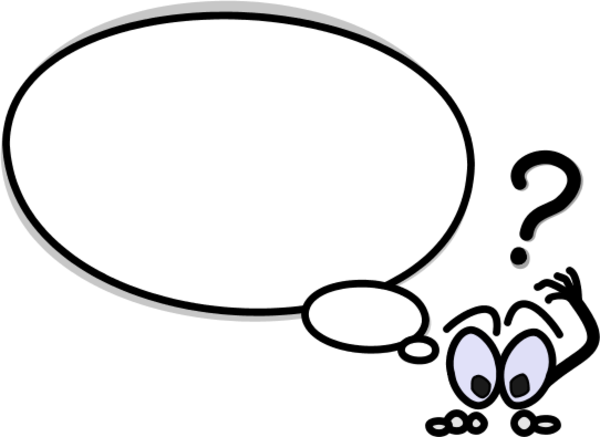 Connaissance – information – expérience – savoir-faire – compétence peuvent-ils dire la même chose ?
KM: Principes et valeurs ajoutées 8/14
Les bases du KM
Classification des notions
Donnée : fait discret, brut; quantitative ou qualitative; sans intention donc souvent objective

 Information : données organisées dans le but de délivrer un message; intention dans la manière d’organiser les données

 Connaissance : informations acquises par un processus intelligent, « Ce qui est présent à notre esprit consciemment ou inconsciemment lorsque nous sommes en situation de faire, de dire, d’apprendre d’interpréter, de décider. C’est ce que l’on a acquis par l’étude ou la pratique »
KM: Principes et valeurs ajoutées 9/14
Les bases du KM
Classification des notions
Savoir : connaissance acquise de manière certaine, pérenne; est partageable et reproductible à l’échelle collective (concepts, logique)

 Savoir-faire : « connaissances acquises enrichies des expérimentations successives (succès et échec) rendant apte à réaliser une activité dans un contexte donné

 Compétence : faculté humaine de produire un résultat
KM: Principes et valeurs ajoutées 10/14
Les bases du KM
 L’intentionnalité de la connaissance
Groupe Polia
Consulting
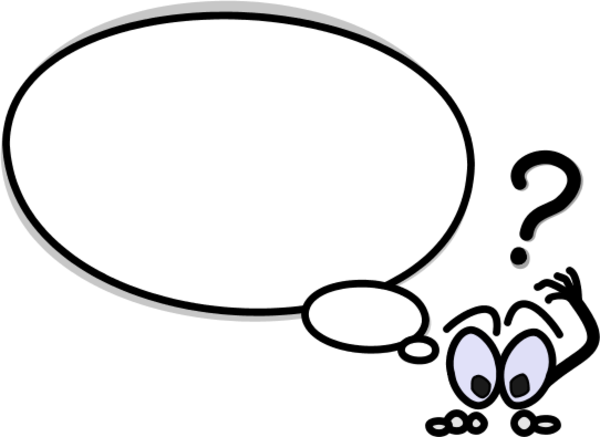 Quels sont les enjeux KM 
de votre organisations ?
KM: Principes et valeurs ajoutées 11/14
Enjeux de la démarche KM
Profiter des expériences vécues sur les projets et éviter de reproduire les mêmes erreurs,
 Assurer l’homogénéité des pratiques (optimisation, qualité…),
 Améliorer la performance des réseaux,
 Faire face au choc démographique en pérennisant les savoirs (retraites, départs des plus qualifiés et arrivés de nouveaux),
 Minimiser les effets de la mobilité professionnelle (employés d’un même groupe ou réseau),
 Mieux recruter,
 Accélérer l’intégration des entrants (nouveaux),
 Favoriser l’innovation
KM: Principes et valeurs ajoutées 12/14
Valeurs ajoutées du KM
Le KM es créatrice de valeurs ajoutées pour l’organisation. 

  Partager, confronter les connaissances; permet d’en créer de nouvelles,

  Consacrer du temps à des tâches de valeur grâce aux gains de productivité,

  Capitaliser, transmettre et partager pour améliorer la productivité
KM: Principes et valeurs ajoutées 13/14
Valeurs ajoutées du KM
La boucle vertueuse du KM
CEGOS
KM: Principes et valeurs ajoutées 14/14
Valeurs ajoutées du KM
« la création de richesse repose sur un facteur spécifiquement humain : la connaissance. Lorsque nous appliquons la connaissance à des tâches que nous savons déjà faire, nous appelons cela productivité. Lorsque nous appliquons la connaissance à des tâches nouvelles ou différentes, nous appelons cela innovation » 
                                    Peter Drucker, Managing for the future; the 1990s and beyond, 1992

 Concept de différenciation par le « capital connaissances », et 
 
 Gestion de ce capital

 Concept d’organisation apprenante
KM: Définition
Définition du KM
KM: Définition 1/1
DEFINITION du KM
« Le management des connaissances consiste à analyser les connaissances comme une nouvelle ressource de l’organisation (entreprise) et à fixer les grands objectifs que doit réaliser un projet global de gestion de cette ressource »

 « le knowledge management constitue … la batterie de techniques organisationnelles et d’outils permettant de mettre en pratique les recommandations faites par les théoriciens de l’organisation apprenante et de la systémique »

 « Le management des connaissances est l’ensemble des actions consistant à organiser la capitalisation et la transmision des connaissances au niveau d’une organisation »

‘’L’entreprise créatrice de savoir ’’, Nonaka, Havard Business Review on Knowlegde Management, 1991
Veybel et Prieur
CEGOS
II - Démarche KM : Repérer, capitaliser et transférer les connaissances
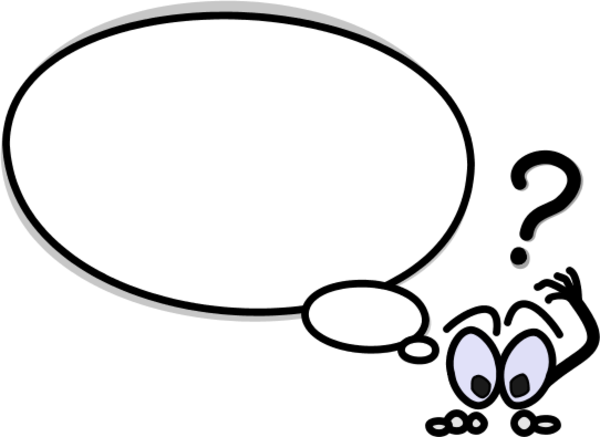 Sous quelles formes peut-on retrouver les connaissances produites dans une organisation ?
KM: Repérer, capitaliser et transférer 1/20
Différents visages de la connaissance
Modèle, méthode
 Conseil 
 Bonne pratique 
 Règles de solution type ou standard
 Critères ou seuils de choix (règles de choix)
 règle de démarche séquentielle
 Règle de calcul ou de dimensionnement

 			Bref, tout ce qu’il faut savoir pour bien faire
KM: Repérer, capitaliser et transférer 2/20
Les 3 C du KM
Contenu  :   

KM = outils de capitalisation et de gestion de mémoire d’une organisation
 Contenu, pas une fin en soi. Aller au delà
  Contexte :  

Toute connaissance est produite dans un contexte qui rend pertinent le contenu
 Contexte valorise le contenu et présage la « réutilisation »
 Plus IMPORTANT : les personnes qui ont vécu la situation; ‘‘réseaux humains de connaissances’’
 Eviter la démarche bibliothèque, aller vers les ‘‘EXPERTISES et Réseaux sociaux’’ pour compléter les documents
 Culture :  

« Il faut une culture partagée pour une culture de partage »
 aller au-delà des freins humains; établir la confiance
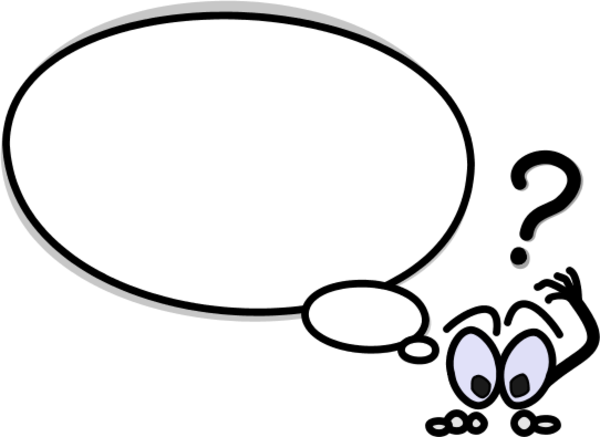 Qu’est-ce que la capitalisation ?
KM: Repérer, capitaliser et transférer 3/20
La capitalisation
Méthodes de capitalisation : 
Retours d’Expériences (REX)
Mise En Règle de l’Expérience (MEREX) 
 Transmission de bonnes pratiques
 Capitalisation ponctuelle 
 Cartographie des connaissances cruciales    

  Différents modes de capitalisation :
 Interview
 Tutorat
 Communauté de pratiques
 Atelier 
 Déployer les outils du Web2.0
KM: Repérer, capitaliser et transférer 4/20
L’archéologie documentaire
Recenser les actions de capitalisation pertinentes et abouties menées au cours des 10 dernières années avec ou sans l’appui du programme DIRO

 Apprécier, au vu des enjeux KM, lesquelles permettent de répondre aux ambitions de votre organisation

 Créer des groupes de lecture et sélection de documents (papier, système informatique, vidéo, audio…) de capitalisation produits avec indication des possibilités de réutilisation pressenties

 Soumettre les résultats au noyau KM de la Caritas 

 Choisir et mettre en forme les documents à injecter le processus KM
KM: Repérer, capitaliser et transférer 5/20
L’archéologie documentaire
CAS DE LA COORDINATION DE LOME
KM: Repérer, capitaliser et transférer 6/20
Connaissances à partager (publications des Caritas)
Organisationnel :

Gouvernance
Leadership
Stratégie 
Partenariat
Ressources humaines
Mobilisation de ressources
Processus et actions /Opérationnel
Management 
Réseautage (développement des 3 niveaux de Caritas)
Valeurs partagées
KM: Repérer, capitaliser et transférer 7/20
Connaissances à partager (publications des Caritas)
‘‘Métiers’’ :

Urgences
Microfinance
Dialogue social 
Environnement et changement climatique
Eau/Santé
Education
Agriculture, Elevage et Pêche
Démocratie
Droits de l’homme
Formation professionnelle
KM: Repérer, capitaliser et transférer 8/20
La recherche d’expertises au sein et en dehors du réseau
La connaissance provient de :

Pratiques: ce que nous faisons; ce que nous avons fait
Expériences: ce que nous vivons; ce que nous avons vécu
Compétences: ce que nous savons faire

 Connaissance =  ‘‘documentaire’’ et ‘‘Expertise’’
Mauvaise question à un SYSTÈME, mauvaise réponse
Mauvaise question à un EXPERT, aide pour reformulation et bonne réponse

 KM : ‘‘EXPERTISES, Réseaux humains de connaissances’’ pour compléter les documents
 Documents = supports 
 Personnes (praticiens ou avec expériences) = réponse riche et contextualisée
KM: Repérer, capitaliser et transférer 9/20
La recherche d’expertises au sein et en dehors du réseau
Equipe ayant vécu des expériences (capitalisées ou non)

 Personnes praticiens de longues durées aux connaissances reconnues (capitalisées ou non)

 Compétences avérées dans des domaines d’action de la Caritas 
 ‘‘EXPERTISES’’ pour documenter les connaissances ou compléter les documents

    IDENTIFIER

    REPERTORIER (cartographie d’expertises, annuaire des consultants…)

    VALORISER pour le bénéfice de l’organisation
KM: Repérer, capitaliser et transférer 10/20
Transfert de connaissances
Transfert de Connaissances
KM: Repérer, capitaliser et transférer 11/20
Transfert de connaissances
Dynamique d’organisation apprenante : « différenciation par le capital connaissances »

  Modèles d’action de RC pouvant s’appliquer aussi bien à l’individu qu’à l’organisation (groupe de travail, services, départements…)

 « ’‘Transfert de Co’’ = ensemble des processus de distribution d’accès, d’utilisation et surtout d’apprentissage, voire de combinaison et de transposition, par lesquels les utilisateurs apprenants s’approprient les connaissances, de sorte qu’ils deviennent capables à leur tour de créer de la valeur en produisant leurs propres applications ou en créant de nouvelles connaissances »
CEGOS
KM: Repérer, capitaliser et transférer 14/20
L’élaboration d’un plan d’action KM
Le management des connaissances sert à : 

Valoriser les expériences et les bonnes pratiques du réseau Caritas ; 

Mutualiser les compétences et apprendre les uns des autres ;

Etablir des réseaux humains de connaissances ;

Stimuler la production de documents de capitalisation, supports alternatifs d’apprentissage constituent la base d’un réseau apprenant
KM: Repérer, capitaliser et transférer 15/20
L’élaboration d’un plan d’action KM
Qui a besoin d’une connaissance ? : Demande

Pour quoi faire ? : Projet d’utilisation 

De quelle connaissance précisément à t-il besoin ?

Sous quelle forme en a-t-il besoin ?
KM: Repérer, capitaliser et transférer 16/20
L’élaboration d’un plan d’action KM
Définir la vision KM  : 
 Exemple de LuxDev : « Nous investissions dans le développement de nos compétences et dans la capitalisation de nos connaissances et de nos expériences »

 Fixer des objectifs : déterminer le périmètre de travail
      Conseils : 
 cibler en priorité : le risque de rareté et de volatilité de la connaissance, les connaissances porteuses de création de valeur ajoutée pour l’organisation…
 avoir à l’idée la quantité et l’interconnexion entre les connaissances…
 Définir les champs couverts selon les axes :  

Activités
 ressources / Moyens
 Produits et/ou services et ou/ou livrables ou système
Savoirs de référence
KM: Repérer, capitaliser et transférer 17/20
L’élaboration d’un plan d’action KM
Identifier les activités à mener : établir le niveau de criticité ou de valeur des champs de connaissances retenus (créer de la VALEUR ou éviter d’en perdre) 

 Mobiliser les équipes : désigner les responsables de chaque activité

 Définir les périodes de mise en œuvre de chaque action

 Elaborer le budget

 Formuler mes demandes d’accompagnement 

 Faire valider par les Décider 

    Exemple du plan de Caritas Sénégal
KM: Repérer, capitaliser et transférer 18/20
L’élaboration d’un plan d’action KM
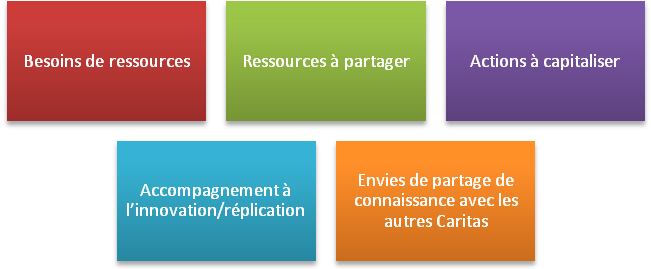 Plan d’actions KM 
d’une Caritas
Groupe Polia
Consulting
KM: Repérer, capitaliser et transférer 19/20
La démarche et les outils KM
Internalisation
Communautés de pratique
Groupe de Travail
Capitalisation
Groupe de Travail
Outils et méthodes
Réseaux humains
Veille
Opération-
nalisation
Formation
Référentiel documentaire
Réseau d'expertise
Groupe Polia
Consulting
Externalisation
KM: Repérer, capitaliser et transférer 20/20
Cahier des charges du point focal KM
Appuyer l’élaboration et la révision régulière du plan d’actions KM
Recenser les connaissances produites implicitement par la Caritas
Repérer les connaissances innovantes et/ou ayant un potentiel de réplicabilité 
Susciter l’émergence de contributeurs
Lancer au besoin des appels à des compétences externes
Produire en équipe des articles visuels : vidéos, photos, etc. 
Partager en interne (au niveau du réseau national) les connaissances valorisées
Partager (publier, poster sur le portail de la plateforme du programme) les articles visuels ou non visuels produits
Faire travailler ensemble les membres du noyau KM de la Caritas et les contributeurs des CoP 
Collaborer avec le Référent DIRO à une mise en œuvre réussie du plan d’accompagnement et du plan d’actions KM
Participer aux rencontres physiques ou virtuelles sur les activités KM du programme
III – Les outils du KM
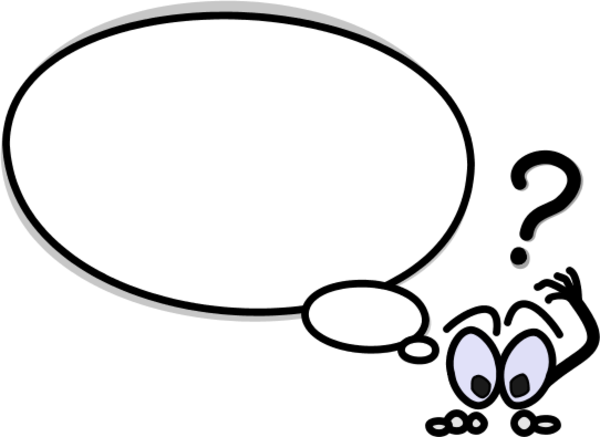 Le KM est-il compatible       avec les TIC ?
Les outils du KM  1/5
Le KM et les médias sociaux
Etat d’esprit initial = le collaboratif  

 Passer de la logique de stock à celle de flux   (workflow)

 Le numérique touche : communication, information, commerce, RH, formation…

 Médias sociaux = opportunités pour le KM

 OPPORTUNITES : 
 co-capitaliser 
 partager en temps réel 
 sous de nouveaux formats 
 créer ensemble de nouvelles connaissances trouver et relier les praticiens
 …
Les outils du KM  2/5
Les usages attendus des outils 2.0
Communautés et réseaux d’experts
 Wikis professionnels et internes
 Blogs professionnels
 Forums professionnel
  …


 Rationnaliser la production, la diffusion, l'archivage des documents qui constituent le savoir documentaire
CEGOS
Les outils du KM  3/5
Quelques exemples
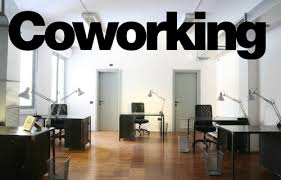 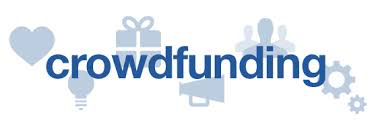 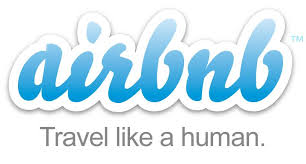 Citoyenneté …
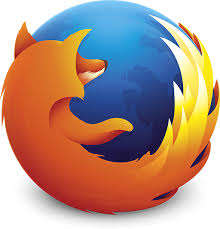 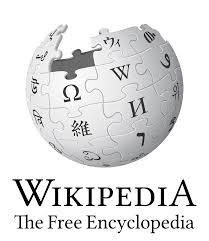 Gratuité …
Collaboration …
Sociale …
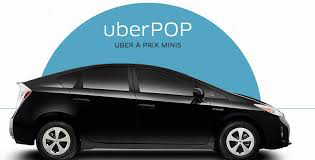 Les outils du KM  4/5
Les outils collaboratifs
Les outils du KM  5/5
Présentation de la plateforme KM A2P-DIRO
IV - Démarche KM : Les Communautés de Pratiques
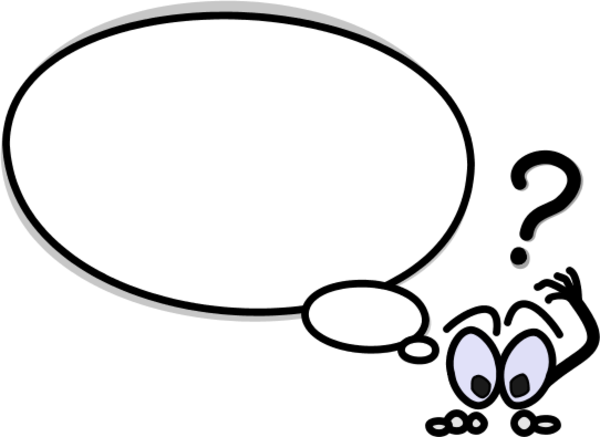 Qu’est-ce qu’une communauté ?
Les CoP : Repères 1/11
Essai de définition
COMMUNAUTE = « un groupe d’au moins 2 personnes qui s’influencent l’une l’autre à travers des interactions sociales »  

 Caractéristiques : interaction, structure, taille, but, cohésion et évolution 

 Evolution : naissance, développement et mort

 Plusieurs types de communautés sur le plan professionnel : communauté d’intérêt et communautés de pratiques, groupe de projet
Forsyth, 1990
Les CoP : Repères 2/11
Essai de définition
CoP = Processus d’apprentissage social émergeant lorsque des Personnes ayant un Centre d’Intérêt Commun collaborent mutuellement



CoP = « regroupement (physique et/ou virtuel) de personnes autour d’une thématique, avec l’objectif intentionnel de mettre en commun leurs connaissances, leurs pratiques, sur cette thématique »
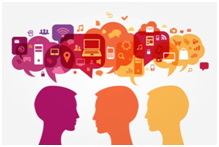 CoP = Groupe de personnes qui partagent une préoccupation, une passion à propos d’un sujet et qui approfondissent leurs connaissances et expertises dans le domaine en interagissant de manière régulière.
J-Y Prax, 2012
[Speaker Notes: Théo BADONTE, Rencontre des SG/DN/SEN des Caritas. Dakar Sénégal Avril 2017]
Les CoP : Repères 3/11
Caractéristiques
Naissance d’une « raison utilitaire »

 Basée sur l’appartenance à une expertise, un métier

 Mode d’organisation par excellence basée sur les flux de connaissances

 Organisation totalement collaborative et vecteur de l’intelligence collective de l’organisation

 Capacité d’échanges gagnant-gagnant

 Pratiques communes donc, entraide, échange d’informations, apprentissage mutuel, réseaux humains, partage de savoir-faire…
Les CoP : Repères 4/11
Pour quoi faire ?
Co-construire des connaissances autour d’un sujet qui préoccupe la majorité des membres

 Faciliter l’émergence d’une intelligence collective

 Produire, améliorer des référentiels collectifs : un bien commun

 Développer des zones de compétences nouvelles : innover

 Faciliter l’application d’une nouvelle pratique

 Comprendre et enrichir ses connaissances
[Speaker Notes: Théo BADONTE, Rencontre des SG/DN/SEN des Caritas. Dakar Sénégal Avril 2017]
Les CoP : Repères 5/11
Pour quoi faire ?
… Innover ensemble

 Améliorer une pratique

 Rechercher des solutions innovantes

 Creuser des sujets au stade « intuition »

 Elargir le champ de vision

 Valoriser et promouvoir un thème de recherche ou d’action commun
Les CoP : Repères 6/11
Pour quoi faire ?
Améliorer  le référentiel commun

Concevoir, valider, enrichir une méthode à partir d’expériences identiques conduites dans des contextes différents

Tester, expérimenter un outil de travail

Valider les outils méthodologiques

Comparer les façons de faire pour en déduire des bonnes pratiques et en tirer des guides

Confronter les méthodologies d’intervention pour construire, améliorer …

Faciliter l’adaptation d’une méthodologie à un contexte particulier
[Speaker Notes: Théo BADONTE, Rencontre des SG/DN/SEN des Caritas. Dakar Sénégal Avril 2017]
Les CoP : Repères 7/11
Evolution / Etapes de développement
Fondation : concevoir le lancement de la communauté, définir le domaine d’intérêt, montrer des résultats rapides (quick wins), développer le leadership, connecter les membres, formaliser un document d’intention…
 Fusion : Incuber et montrer des bénéfices immédiats, lancer la communauté, créer un rythme d’événements réguliers, connecter les membres, identifier les idées, informations et pratiques à partager, documenter avec parcimonie, rendre visible la création de valeur…
 Maturation : recentrer ou élargir identifier les savoirs critiques et mal maîtrisés, être officiellement représenté, redéfinir les frontières du domaine, mettre au point un processus de cooptation des nouveaux entrants, chercher et développer des liens avec l’extérieur, mesurer les bénéfices produits par la communauté, développer et organiser la base de connaissance
 Transformation : se scinder en plusieurs groupes ? Transformation radicale ? Disparaître ?
Les CoP : Repères 8/11
Les CoP A2P-DIRO
Thématiques retenues 

Sécurité alimentaire et changement climatique 
 Agroforesterie familiale et villageoise 

Urgences et résilience 
 La valorisation des eaux de surface

Plaidoyer 
Gouvernance locale et contrôle citoyen
Inscription dans les CoP
 Note d’intention de la CoP Agro DIRO
 Création des groupes WhatsApp

 MAIS… 

   DIFFICILE CONNEXION DES MEMBRES
Les CoP : Repères 9/11
Evolution / Etapes de développement
Etapes  
 Fondation : concevoir le lancement de la communauté, définir le domaine d’intérêt, montrer des résultats rapides (quick wins), développer le leadership, connecter les membres, formaliser un document d’intention…
 Fusion : Incuber et montrer des bénéfices immédiats, lancer la communauté, créer un rythme d’événements réguliers, connecter les membres, identifier les idées, informations et pratiques à partager, documenter avec parcimonie, rendre visible la création de valeur…
 Maturation : recentrer ou élargir identifier les savoirs critiques et mal maîtrisés, être officiellement représenté, redéfinir les frontières du domaine, mettre au point un processus de cooptation des nouveaux entrants, chercher et développer des liens avec l’extérieur, mesurer les bénéfices produits par la communauté, développer et organiser la base de connaissance
 Transformation : se scinder en plusieurs groupes ? Transformation radicale ? Disparaître ?
Les CoP : Repères 10/11
Contenu des rencontres
Echanges autour « d’une expérience probante » en provenance d’un membre de la communauté

 Remue-méninge autour d’un élément de connaissance robuste qui permet aux membres de la communauté d’acquérir de nouvelles connaissances en lien avec le sujet d’intérêt de la communauté de pratique

 « Co-construction de connaissances » : requiert une animation solide, un consensus autour d’un sujet qui concerne la majorité des membres  de la communauté
[Speaker Notes: Théo BADONTE, Rencontre des SG/DN/SEN des Caritas. Dakar Sénégal Avril 2017]
Les CoP : Repères 11/11
Etapes de vie de la CoP
Deux (2) rencontres physiques par CoP à programmer
Les CoP : Participations des membres 1/1
Techniques de motivation
CoP = Communauté ‘‘essentiellement’’ virtuelle

  Membres géographiquement et temporellement dispersés et multicultures

  Probabilité pour les (responsables) unités de rattachement de négliger de donner du temps pour les échanges

  Difficultés d’établir la confiance
Les CoP : Participations des membres
Techniques de motivation
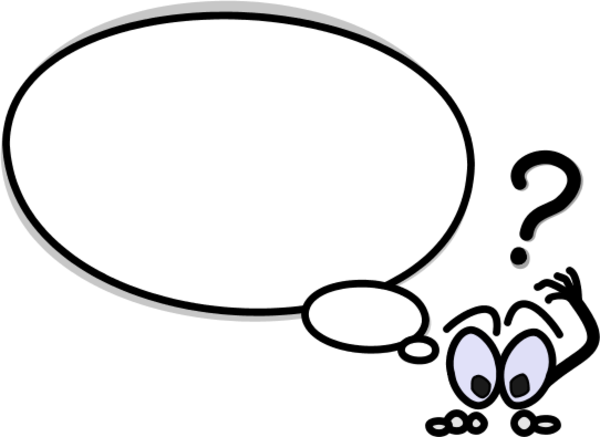 Quelles techniques pour inciter les membres noyaux KM et des CoP à interagir de manière soutenue pour le renforcement de capacités des Caritas  ?
Conclusion
Acteurs (hommes et les femmes)
 constituent le premier capital de l’organisation

 Sont les sources et les destinataires des connaissances produites

 Connaissances : permet un gain en productivité, permet l’innovation

  Connaissances = produit commercialisable 

  UN FAIT aujourd’hui : différenciation par le « capital connaissances »

 KM = discipline au service ce la performance des organisations
M E R C I